Red de Funcionarios de Enlace de Protección Consular  Grupo Regional de Consulta de la Conferencia Regional para las MigracionesCentro Social Hondureño ArabeSan Pedro Sula, Honduras 2016
RED REGIONAL DE ORGANIZACIONES CIVILES PARA LAS MIGRACIONES Y ORGANIZACIONES DE LA SOCIEDAD CIVIL
-RROCM-
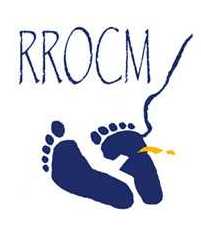 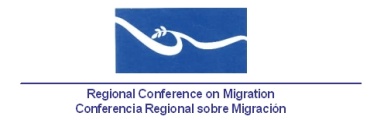 1
Protección Consular
Conjunto de acciones, gestiones, buenos oficios e intervenciones que realiza el personal de las representaciones consulares y diplomáticas de un Estado en el territorio de otro Estado para salvaguardar los derechos (en particular el derecho al debido proceso legal) y evitar los daños y perjuicios indebidos a las personas, bienes e intereses de sus nacionales en el extranjero. El contenido del derecho a la protección consular se encuentra desarrollado en la Convención de Viena sobre Relaciones Consulares y en las Opiniones Consultivas OC-16 de 1999 y OC-21 de 2014 de la Corte Interamericana de Derechos Humanos.
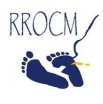 2
Cómo asegurar la participación efectiva de la sociedad civil para fortalecer la protección consular
En la perspectiva de fortalecer las capacidades y darle sostenibilidad a las acciones conjuntas entre Sociedad Civil y Estados, proponemos lo siguiente:
La sociedad civil se mantendrá en contacto con las representaciones consulares para reportar, de manera fluida y permanente, aquellas necesidades emergentes que son requeridas por las personas migrantes; y con ello, construir una articulación que brinde una respuesta efectiva a la población.
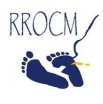 3
Cómo asegurar la participación efectiva de la sociedad civil para fortalecer la protección consular
Construir conjuntamente una directorio de referencia de organizaciones de sociedad civil y bufetes pro-bono que actúen en apoyo a la protección consular, de manera oportuna. 
Hacer seguimiento y ofrecer retroalimentación a la articulación entre sociedad civil y representaciones consulares; destacando las buenas prácticas, lecciones aprendidas y socializar las estrategias y consolidarlas en el marco de la CRM.
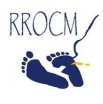 4
[Speaker Notes: Facilitar a las organizaciones de la sociedad civil su trabajo con trabajadores migratorios, estén en situación regular o irregular, cuando su fin sea brindar ayuda humanitaria, protección de derechos y asistencia social al trabajador migrante y sus familias. 
Representación jurídica de sus nacionales. Los consulados pueden establecer acuerdos con sociedad civil, universidades y otros, para asegurar esta representación.
La protección consular es más que representación jurídica, se trata de un trabajo integral, que debe incluir atención psicosocial, laboral, jurídica, de sensibilización e información.]
Cómo asegurar la participación efectiva de la sociedad civil para fortalecer la protección consular
La protección consular debe ser diferenciada, incluyendo una perspectiva de género, etárea, asegurando la atención con pertinencia cultural para los miembros de pueblos originarios.

La Sociedad Civil propone compartir la experiencia y abordaje en atención psicosocial diferenciada para niñez, adolescencia y personas adultas, para que sea implementada de forma permanente como parte de los servicios consulares.
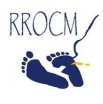 5
Cómo asegurar la participación efectiva de la sociedad civil para fortalecer la protección consular
Armonizar los marcos jurídicos nacionales a los estándares internacionales para garantizar efectivamente la protección consular, reconociendo las dinámicas y contextos migratorios.
Establecimiento de un mecanismo que permita la presentación de denuncias relativas a la protección consular recibida, garantizando el cumplimiento del debido proceso.
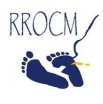 6
Cumplimiento del Memorándum de Entendimiento entre las Repúblicas de Guatemala, El Salvador, Honduras, Nicaragua, República Dominicana para el establecimiento de una red de protección consular y de asistencia humanitaria Centroamericana y de la República Dominicana en los Estados Unidos Mexicanos.
Instamos a continuar desarrollando acuerdos y prácticas de esta naturaleza entre los demás Estados miembros de la CRM.
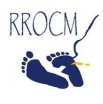 7
Cómo asegurar la participación efectiva de la sociedad civil para fortalecer la protección consular
Continuar con el acercamiento de los servicios consulares a la población a través de los consulados móviles y combinados, en conjunto con sociedad civil, priorizando el alcance y beneficio a las personas con dificultades económicas para acceder a dichos servicios.
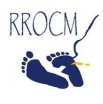 8
Cómo asegurar la participación efectiva de la sociedad civil para fortalecer la protección consular
De manera específica, hacemos un llamado a la cooperación internacional para apoyar y financiar al Estado de Haití para fortalecer y desarrollar un mecanismo que facilite la identificación y documentación de las personas nacionales que transitan por la región.
La RROCM ofrece brindar capacitación a las representaciones consulares en la identificación y diferenciación de la trata de personas y el tráfico ilícito de migrantes, bajo un enfoque de derechos humanos.
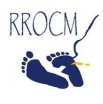 9
Cómo asegurar la participación efectiva de la sociedad civil para fortalecer la protección consular
La RROCM solicita la presencia de funcionarios consulares con experiencia en la atención de NNA, con un enfoque de Derechos Humanos. 
Pronta adopción, aplicación y seguimiento por parte de los Estados miembros de la CRM de los documentos discutidos por el grupo Ad hoc de niños, niñas y adolescentes en el contexto de la migración.
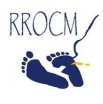 10
Gracias 
www.rrocm.org
stcidehumrrocm@gmail.com
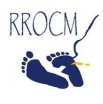 11